Риторика як наука і мистецтво
Марк Фабій Квінтиліан
Риторика як наука на сьогодні складається з трьох частин:
Видатні оратори Давньої Греції
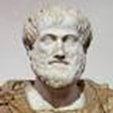 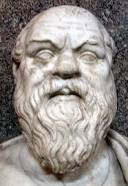 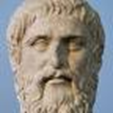 Арістотель 
(384 р. до н. е. – 
322 р. до н. е.)
Сократ 
(приблизно 469 р. до 
н. е. – 399 р. до н. е.)
Платон 
(428 або 427 р. до н. е. – 348 
або 347 р. до н. е.
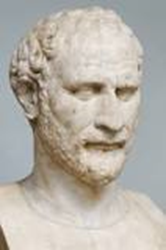 Демосфен 
(384 – 12.10.322 р. до н. е.)
Оратори Давнього Риму
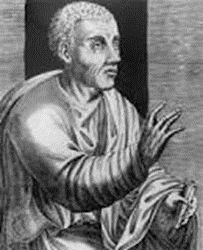 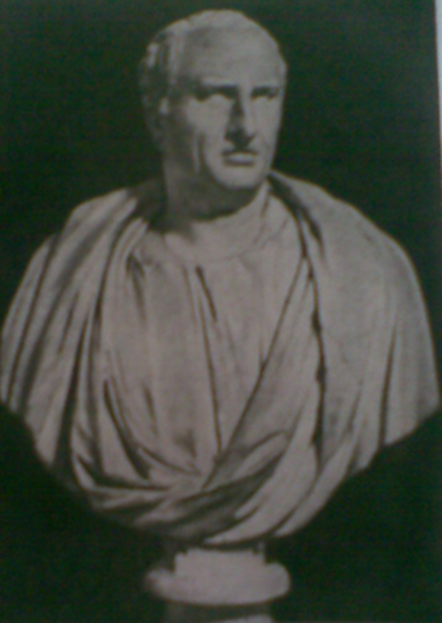 Марк Тулій Цицерон
(3 січня 106 р.. до н.е. - 7 грудня 43р. до н.е.)
Марк Фабій Квінтиліан (приблизно 36-96 рр.)
«Дев’ять правил красномовства Цицерона»
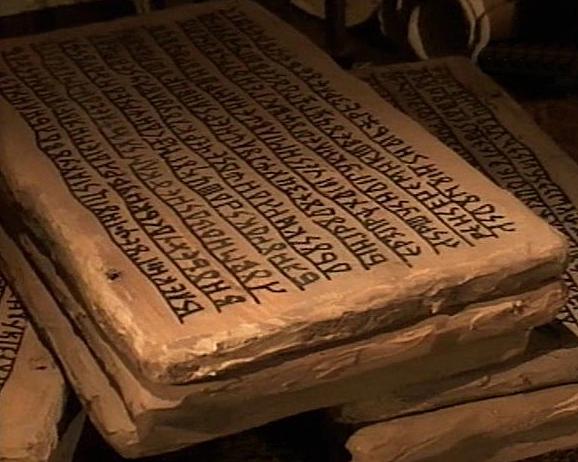 Видатні оратори  Київської Русі
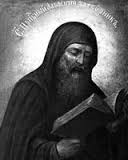 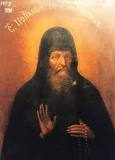 Кирило ТУРОВСЬКИЙ
ІЛАРІОН
Феофан ПРОКОПОВИЧ
Іоанікій ҐАЛЯТОВСЬКИЙ
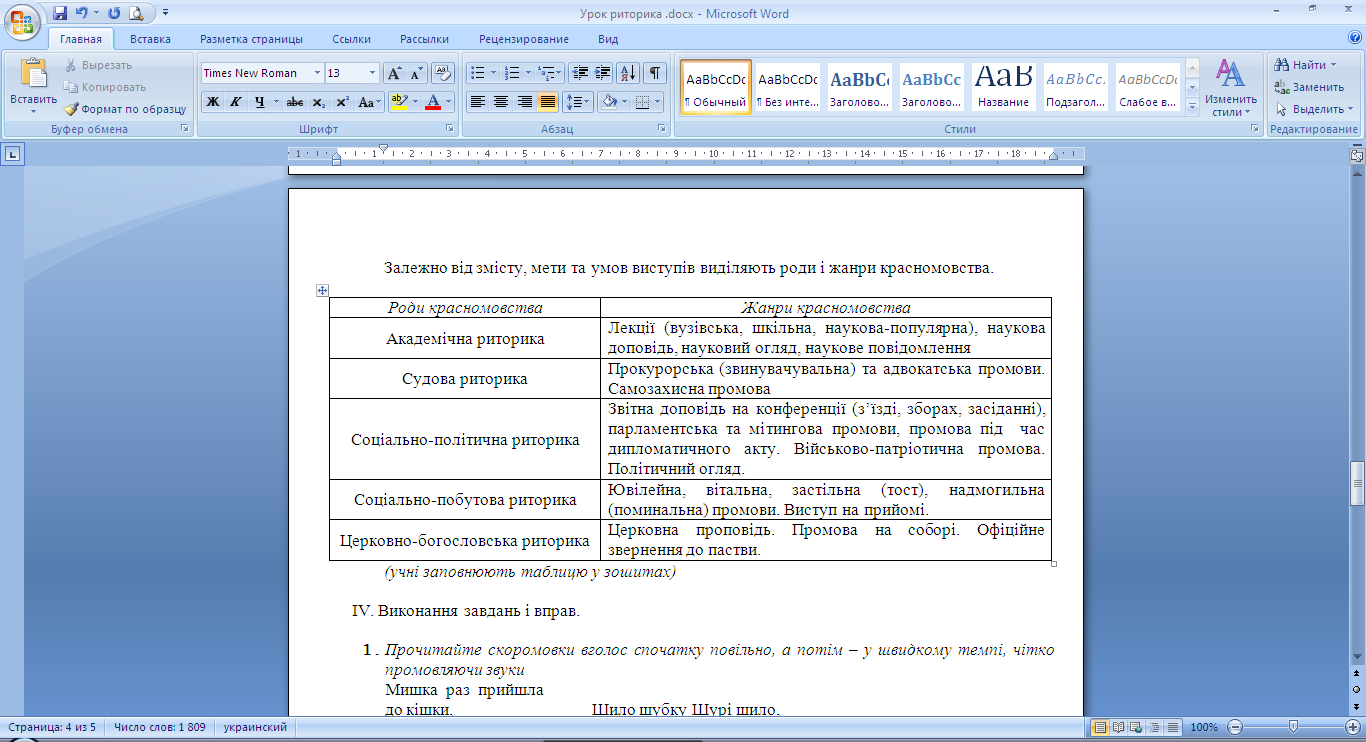 .
Обережний хитрий лис 
До нори вечерю ніс. 
Біг додому лісом лис, 
Шелестів над лисом ліс
Мишка раз прийшла до кішки,
Уклонилась кішці в ніжки,
Кішці – смішки,
Мишці – нітрішки.
Шило шубку Шурі шило,
	Шовком, шерстю, шви 	обшило. 
	Вийшла шубка прехороша
	Нашій Шурі на порошу.
1. Найбільша цінність оратора – не тільки сказати те, що потрібно, але і не сказати того, чого не треба. (Цицерон) 
2. Мова істини проста (Платон) 
3. Недобре, коли сильно кричать, але чудово, коли красиво говорять (Демосфен)  
4. Для кого навіть честь - дрібниця, для того і усе інше [нікчемно] (Арістотель) 
 5. В мужності два головних прояви: зневага до смерті і зневага до болю. (Цицерон)  
6. Дивіться доброзичливо на все суще, хай кожне ваше слово буде спокійне, привітне, лагідне; хай кожна ваша дія служить виправленню помилки, розвитку добра. (Будда)
1. Оратор, на, й, на, не, лише, слова, а, багатий, думки (Цицерон). 
2. Оратор, людиною, у, і, справах, бути, повинен, справедливою, справедливості, тямущою (Платон). 
3. Саме, становить, пишна, надбання, яка, і, почуттям, відповідає, солідна, слухачів, невід’ємне, думкам, промова, і, оратора (Цицерон).
4. Оратор, і, усіх, тією, розгромлює, самою, зброєю, і, ранить, тим, одночасно, самим, ударом... (Ф. Прокопович). 
5. Оратором, користь, предмета, вишукано, з, до, й, і, є, для, той, в, говорити, важливості, кожного, гарно, відповідно, на, змозі, питання, часові, лише, хто, задоволення, переконливо, слухачів (Тацит). 
6. Риторика, думки, княгиня, цариця, і, мистецтв (Ф. Прокопович).
1. Оратор багатий не лише на слова, а й на думки (Цицерон). 
2. Оратор повинен бути людиною справедливою і тямущою у справах справедливості (Платон). 
3. Саме промова, солідна, пишна, яка відповідає і почуттям, і думкам слухачів, становить невід’ємне надбання оратора (Цицерон). 
4. Оратор одночасно розгромлює і ранить усіх тією самою зброєю і тим самим ударом... (Ф. Прокопович). 
5. Оратором є лише той, хто в змозі говорити з кожного питання гарно, вишукано й переконливо, відповідно до важливості предмета, на користь часові і для задоволення слухачів (Тацит). 
6. Риторика — цариця думки і княгиня мистецтв (Ф. Прокопович).
Додаткова вправа
Від теплого слова і лід…
Добре ласкаве слово краще м'якого ... 
Гостре словечко коле …
Слухай багато, а говори ... 
Хто мовчить, той трьох ...
Умієш говорити - умій ... 
Шабля ранить тіло, а слово - …
Яка головонька, така й ...
Слова для довідок: пирога, мало, розмерзається, сердечко, слухати, розмовонька, душу, навчить.
Укласти тлумачний словник зі слів:
риторика, 
ритор, 
оратор, 
красномовство, 
ораторське мистецтво, 
промова, 
неориторика.